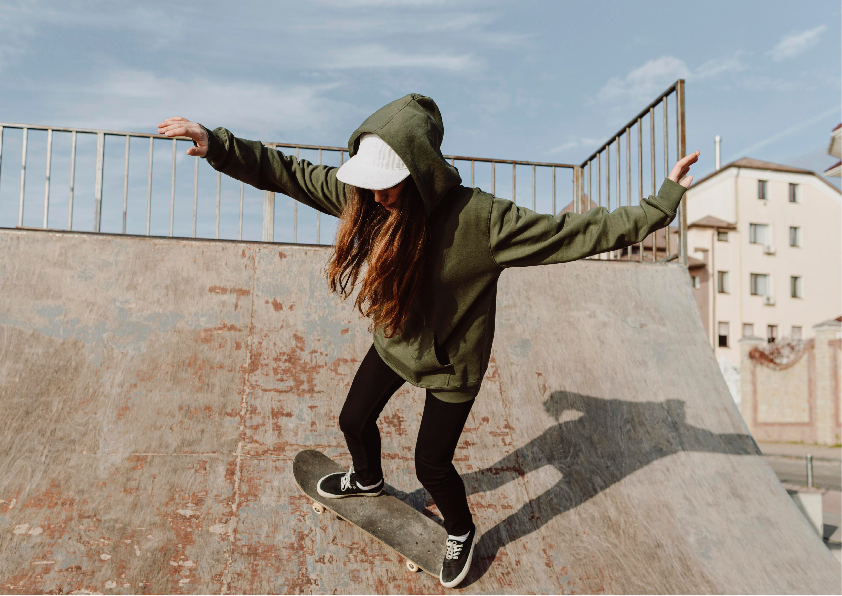 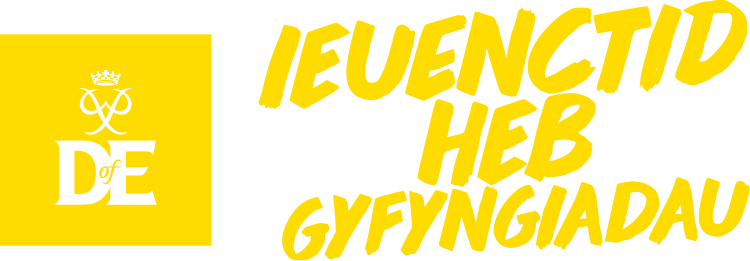 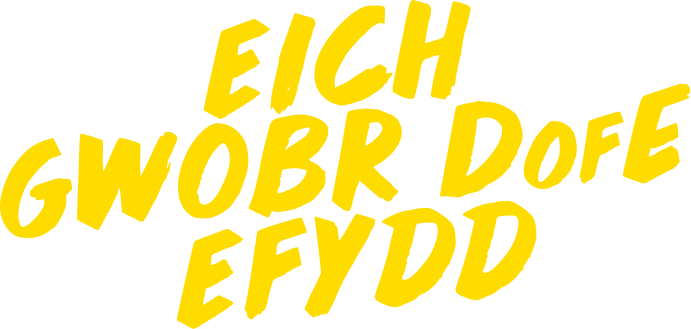 Beth yw’r DofE?
Antur sy’n newid bywyd yw’r DofE.
Chi sy’n ei llunio: Mae’r DofE yr un  mor unigryw â chi
Mae miliynau o bobl ifanc yn y DU  eisoes wedi cwblhau eu DofE.
Eich tro chi yw hi nawr.
[Speaker Notes: Mae'r DofE yn antur sy'n newid bywyd a fydd yn eich helpu i ddatblygu'r sgiliau sydd eu hangen arnoch ar gyfer eich bywyd a gwaith yn y dyfodol.  ​ 

Mae'r DofE yn rhoi cyfle i chi ddarganfod cymaint y gallwch ei gyflawni. Mae hefyd yn ffordd wych o gwrdd â phobl newydd, rhoi cynnig ar bethau newydd, gwneud yr hyn rydym yn ei fwynhau a gwneud gwahaniaeth yn eich cymuned. ​ 

Nid yw'r DofE yn gystadleuol ac mae croeso i bawb - beth bynnag fo'ch diddordebau, cefndir a galluoedd. Mae'n ymwneud â dod o hyd i'r hyder i fod yn chi eich hun a gwybod pan fydd pethau'n anodd, y gallwch ddod drwyddi. ​ 

Mae'r DofE yr un mor unigryw â chi - gallwch ddewis y gweithgareddau yr hoffech eu gwneud, yn seiliedig ar eich diddordebau a'ch dyheadau eich hun.​ 

Gallwch ddewis o blith cannoedd o weithgareddau - o ganŵio i Tae Kwon Do, bod yn DJ i wirfoddoli  

Cyflwynydd: mae croeso i chi ddefnyddio eich enghreifftiau eich hun yma.]
Yn cyflwyno’r DofE
FILM
[Speaker Notes: Mae'r ffilm ganlynol yn darparu trosolwg o Wobr Dug Caeredin.]
Beth fyddaf yn ei wneud?
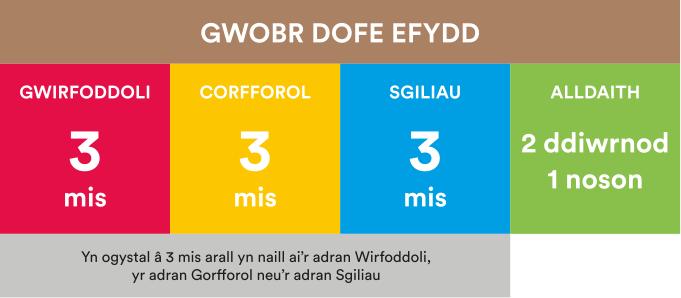 [Speaker Notes: I gyflawni eich Gwobr DofE Efydd, bydd angen i chi gwblhau pedair adran – gwirfoddoli, gweithgarwch corfforol, datblygu sgìl a'r alldaith.​ 

Mae gweithgareddau ar gyfer pob adran yn cymryd o leiaf awr yr wythnos, fel y gallant ffitio o amgylch eich astudiaethau a diddordebau eraill yn rhwydd.​ 

​Bydd angen i chi dreulio o leiaf 3 mis yn cwblhau pob un o'r adrannau Gwirfoddoli, Corfforol a Sgiliau. Bydd angen i chi hefyd benderfynu pa un o'r rhain yr hoffech ei wneud am chwe mis.​ 

​Bydd angen i chi gadw cofnod o'r amser rydych chi'n ei dreulio ar bob gweithgaredd a gofyn i rywun â dealltwriaeth dda o'r gweithgaredd rydych chi wedi'i ddewis, ysgrifennu adroddiad yn disgrifio'r hyn rydych chi wedi'i wneud.​ 

​Gall ymddangos yn frawychus ar yr olwg gyntaf ond cofiwch fod y rhan fwyaf o weithgareddau yn cyfrif tuag at eich DofE. ​ 

​Ar gyfer pob adran gallwch ddewis beth yr hoffech ei wneud - gallwch roi cynnig ar rywbeth newydd neu ddewis gwella yn rhywbeth rydych eisoes yn ei wneud.  Gall eich DofE fod yn beth bynnag yr ydych am iddo fod.​ 

Byddaf nawr yn disgrifio pob adran o'r Wobr mewn mwy o fanylder.​]
Yr adran wirfoddoli
Gweithredu a gwneud  gwahaniaeth i’r achosion  sy’n agos at eich calon
Helpu eraill a newid  pethau er gwell
[Speaker Notes: Fel rhan o'ch Gwobr DofE Efydd, bydd angen i chi roi peth o'ch amser i wirfoddoli.​ 

​Mae gwirfoddoli yn gyfle i helpu pobl eraill, neu wneud gwahaniaeth i'r achosion yr ydych yn teimlo'n frwd drostynt.​ 

Yn ogystal â newid pethau er gwell, mae llawer o bobl ifanc yn canfod bod gwirfoddoli yn ffordd dda o gynyddu eu hyder a datblygu sgiliau newydd.​ 

​Gallai enghreifftiau o wirfoddoli gynnwys hyfforddi tîm pêl-droed lleol, casglu eitemau i fanc bwyd neu ymgyrchu dros newid ar faterion sy'n bwysig i chi  

Cyflwynydd: mae croeso i chi ddefnyddio enghreifftiau o gyfranogwyr blaenorol a chynnwys ystod eang o enghreifftiau.​ 

​Gallwch ddewis gwirfoddoli mewn unrhyw faes yr hoffech - yr unig reol yw na ddylech wneud swydd y mae cwmnïau fel rheol yn talu rhywun i'w gwneud.]
Yr adran gorfforol
Rhoi hwb i’ch iechyd a’ch  fﬁtrwydd a mwynhau ar  yr un pryd!
Mae bron pob gweithgaredd  dawns, chwaraeon neu  fﬁtrwydd yn gallu cyfrif
[Speaker Notes: I gwblhau'r adran gorfforol o'ch Gwobr Efydd, bydd gennych y cyfle i gymryd rhan mewn gweithgarwch corfforol rheolaidd. ​ 

​Gall dod yn fwy egnïol fod yn llawer o hwyl, a gall helpu i wneud i chi deimlo'n fwy hapus ac iach hefyd.​ 

Mae bron pob gweithgaredd dawns, chwaraeon neu ffitrwydd yn gallu cyfrif — chi sydd i benderfynu pa weithgareddau a ddewiswch.​ 

​Efallai y penderfynwch ymuno â thîm neu ddewis rhywbeth y gallwch ei wneud ar eich pen eich hun.​ 

​Efallai yr hoffech roi cynnig ar rywbeth cwbl newydd, neu ganolbwyntio a gwella ar weithgaredd rydych eisoes yn ei wneud.]
Yr adran sgiliau
Datblygu eich sgiliau  presennol
Darganfod pethau  newydd i’w mwynhau
[Speaker Notes: Drwy'r adran Sgiliau, cewch eich annog i ddatblygu eich sgiliau ymarferol a chymdeithasol mewn maes o'ch dewis.​ 

​Gallwch benderfynu p'un a fyddwch yn gwella yn rhywbeth rydych chi eisoes yn angerddol amdano, neu'n rhoi cynnig ar ddysgu rhywbeth newydd.​ 

​Yn y gorffennol, mae pobl ifanc wedi gwneud ystod eang o weithgareddau gwahanol ar gyfer eu hadran sgiliau megis dawnsio, codio cyfrifiadurol, gyrru a choginio  

Cyflwynydd: ychwanegwch eich enghreifftiau eich hun yma.​ 

​Mae datblygu diddordebau a doniau newydd yn llawer o hwyl ac mae nifer o bobl ifanc yn teimlo eu bod wedi cyflawni rhywbeth yn sgil hynny.]
Alldaith
Treulio noson oddi  cartref yn yr awyr agored
Creu atgoﬁon bythgoﬁadwy
[Speaker Notes: Yr adran olaf o'ch Gwobr DofE Efydd yw'r alldaith.​ 

​Fel rhan o dîm bach, byddwch yn cynllunio eich nod, dewis eich lleoliad ac yn gwneud rhywfaint o hyfforddiant i wneud yn siŵr eich bod yn barod ac yn gwybod beth rydych chi'n ei wneud - yna byddwch yn treulio dau ddiwrnod ac un noson oddi cartref.​ 

Byddwch yn dewis sut ydych chi eisiau teithio - nid oes rhaid i chi deithio ar droed. Gallwch deithio ar gefn beic, mewn canŵ, caiac, cadair olwyn, cwch hwylio neu hyd yn oed ar gefn ceffyl.​ 

​Bydd eich alldaith yn gwella eich sgiliau gwytnwch, cyfathrebu, gwaith tîm ac arweinyddiaeth. ​ 

​Cyflwynydd: Cymerwch ofal i roi'r un pwyslais ar bob un o'r pedair adran.  Er y bydd rhai pobl ifanc wedi'u denu at y DofE oherwydd yr alldaith, gwyddom fod rhai pobl ifanc yn ystyried yr elfen hon yn frawychus, felly gall fod angen sicrwydd arnynt.]
Eich Pecyn Croeso ac eDofE
[Speaker Notes: Ar ôl i chi gofrestru i'ch DofE, byddwch yn derbyn Pecyn Croeso drwy'r post, sy'n cynnwys llawer o wybodaeth a chyngor defnyddiol. ​ 

​Byddwch hefyd yn cael eich cyfrif eDofE eich hun, fel y gallwch gynllunio eich gweithgareddau ar-lein yn defnyddio'r ap DofE am ddim.​ 

​Byddwch hefyd yn derbyn Cerdyn DofE a fydd yn rhoi gostyngiad i chi a'ch teulu mewn sawl siop yn gwerthu'r math o offer fydd ei angen arnoch.]
Dechrau arni
Ydych chi’n barod
i ddechrau antur na  fyddwch byth yn
ei hanghoﬁo?
I ddechrau arni gyda’ch DofE,  siaradwch â <Insert Name>.
<INSERT NAME>
<Job title>
In this bit goes some words you’ve written  about yourself. Be positive and tell us who  you are? What you’ve done... though don’t  tell us your A Level results, there’s plenty  of other forms for that. And what excites  you about the DofE. You can go on for  quite a bit... well, as long as it ﬁlls this box  and then suddenly your words will get cut  off, even if you’re in the middle of

The DofE is a charity.  Visit DofE.org for more information.
[Speaker Notes: Cyflwynydd: Personoleiddiwch y sleid hon gyda manylion cyswllt eich arweinydd/gweinyddwr DofE.  ​ 

​Egluro'r camau nesaf:​ 

​Amlinellwch broses eich sefydliad ar gyfer cofrestru i DofE.]